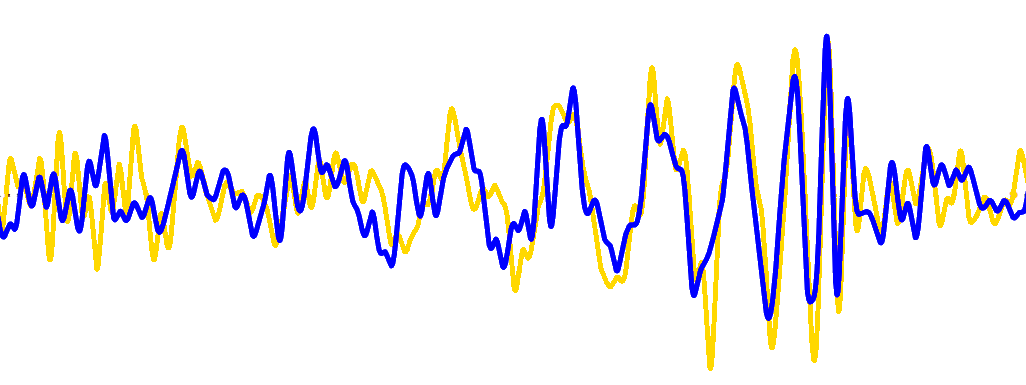 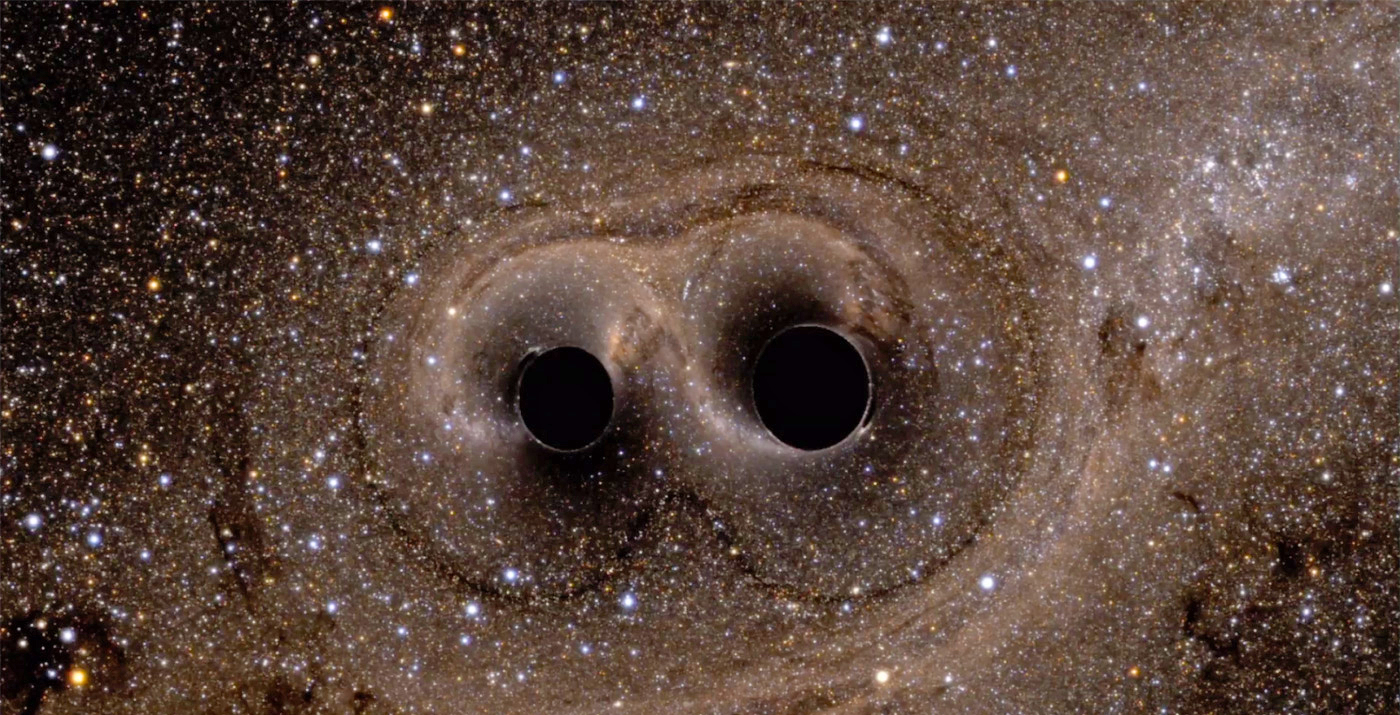 AdV+ R&DCoating materials
Physique des Ondes Gravitationnelles
Le Bruit Thermique dans les Interféromètres
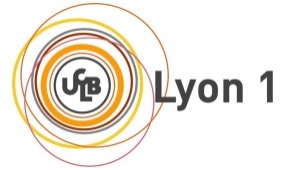 Gianpietro Cagnoli
gianpietro.cagnoli@univ-lyon1.fr
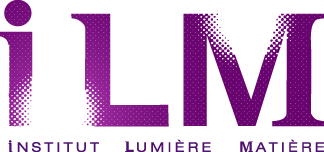 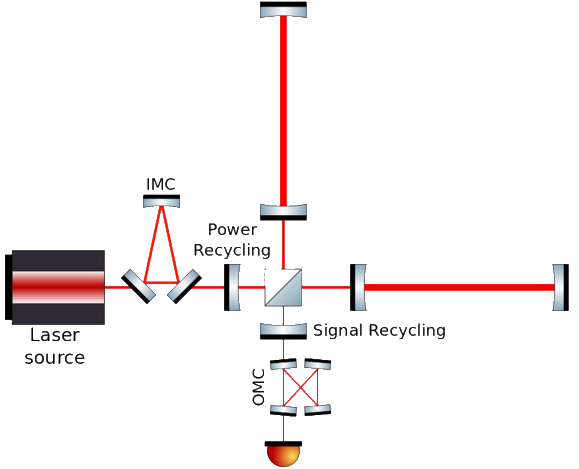 2019
POG – Bruit Thermique
G. Cagnoli
2
Où est le bruit thermique dans les interféromètres
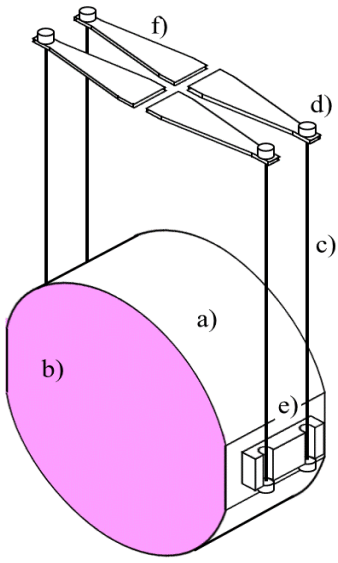 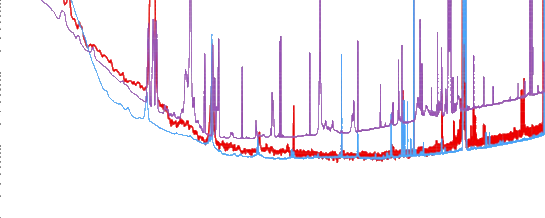 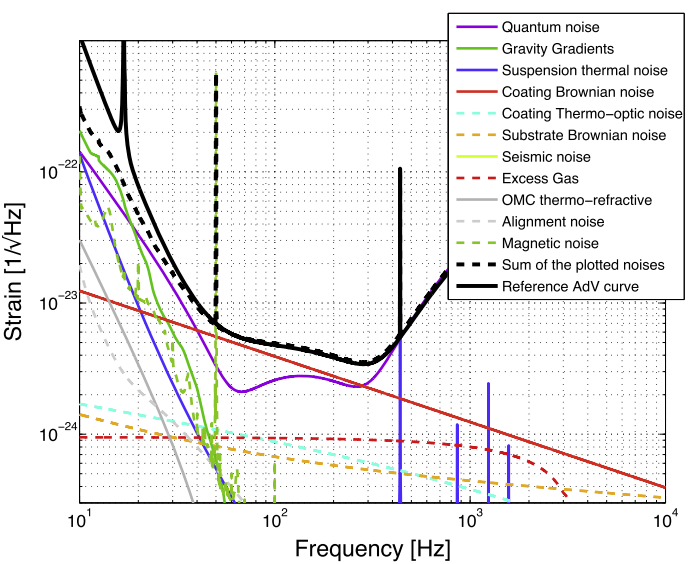 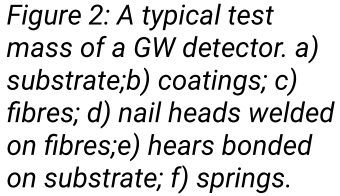 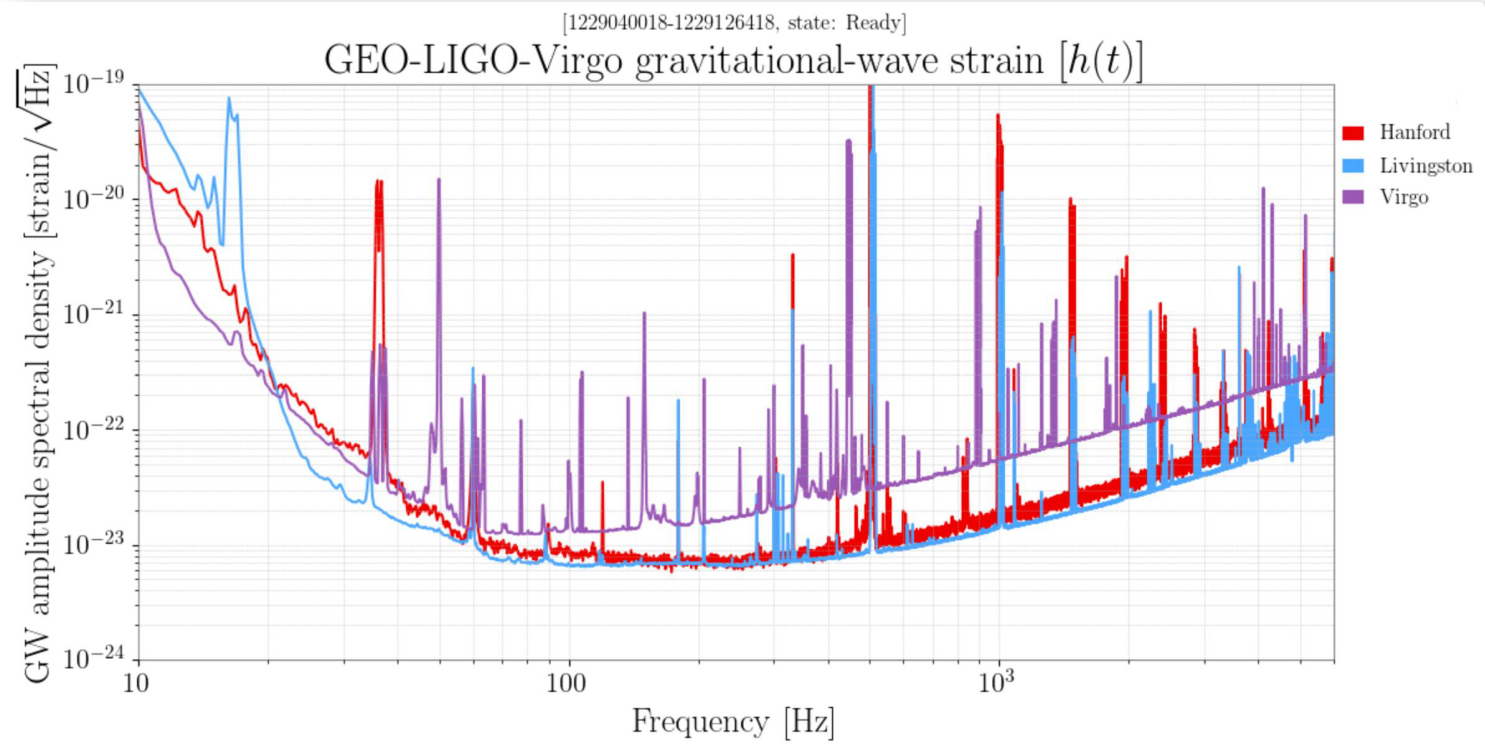 2019
POG – Bruit Thermique
G. Cagnoli
3
Étapes fondamentales pour l’étude du bruit thermique
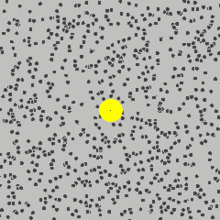 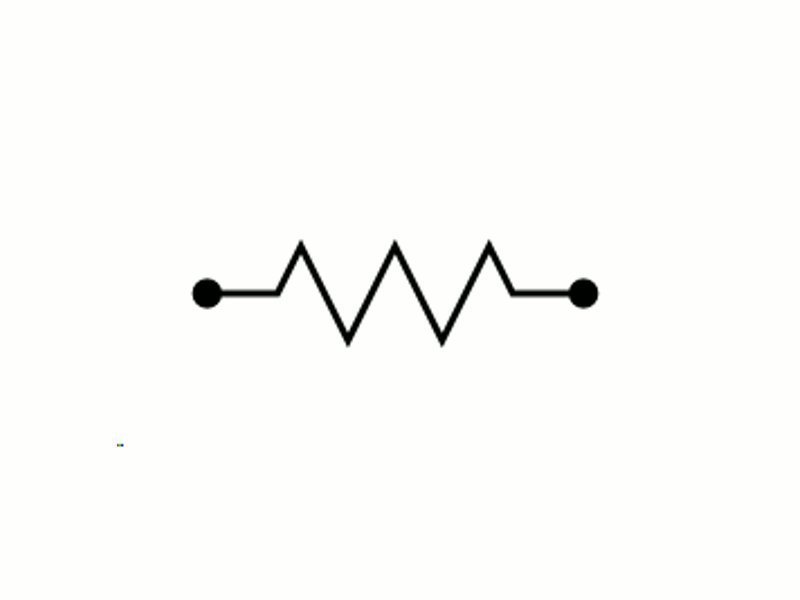 Wikipedia
2019
POG – Bruit Thermique
G. Cagnoli
4
Le théorème Fluctuation-Dissipation
Établis en 1951 par H.B. Callen and T.A. Welton



Limite classique:
9)
2019
POG – Bruit Thermique
G. Cagnoli
5
Généralités sur le bruit
Le bruit est un signal d’énergie infinie et de puissance finie
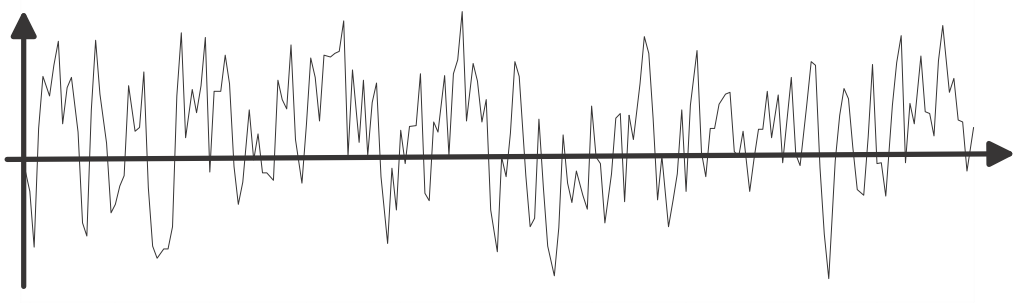 La variance s2 (s est l’écart type)


RMS
2019
POG – Bruit Thermique
G. Cagnoli
6
L’analyse harmonique du bruit
3 bruits avec le même s2 mais le contenue spectral est différent
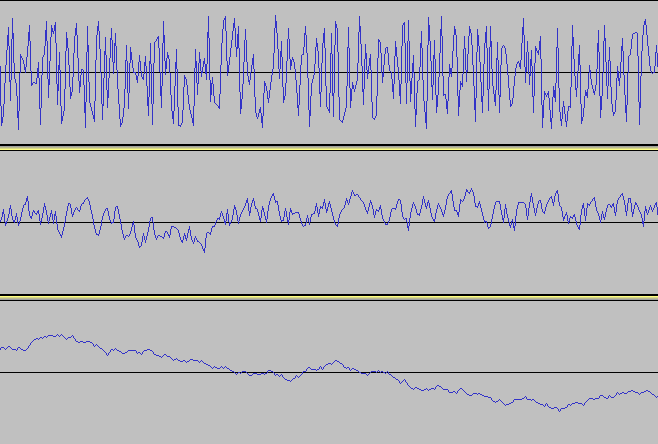 2019
POG – Bruit Thermique
G. Cagnoli
7
Comme décrire le contenu harmonique du bruit
L’énergieest infini
*
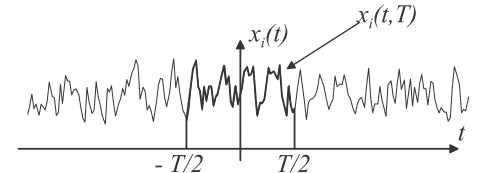 *
2019
POG – Bruit Thermique
G. Cagnoli
8
2019
POG – Théorie Linéaire
G. Cagnoli
9
Se que nous souhaitons faire
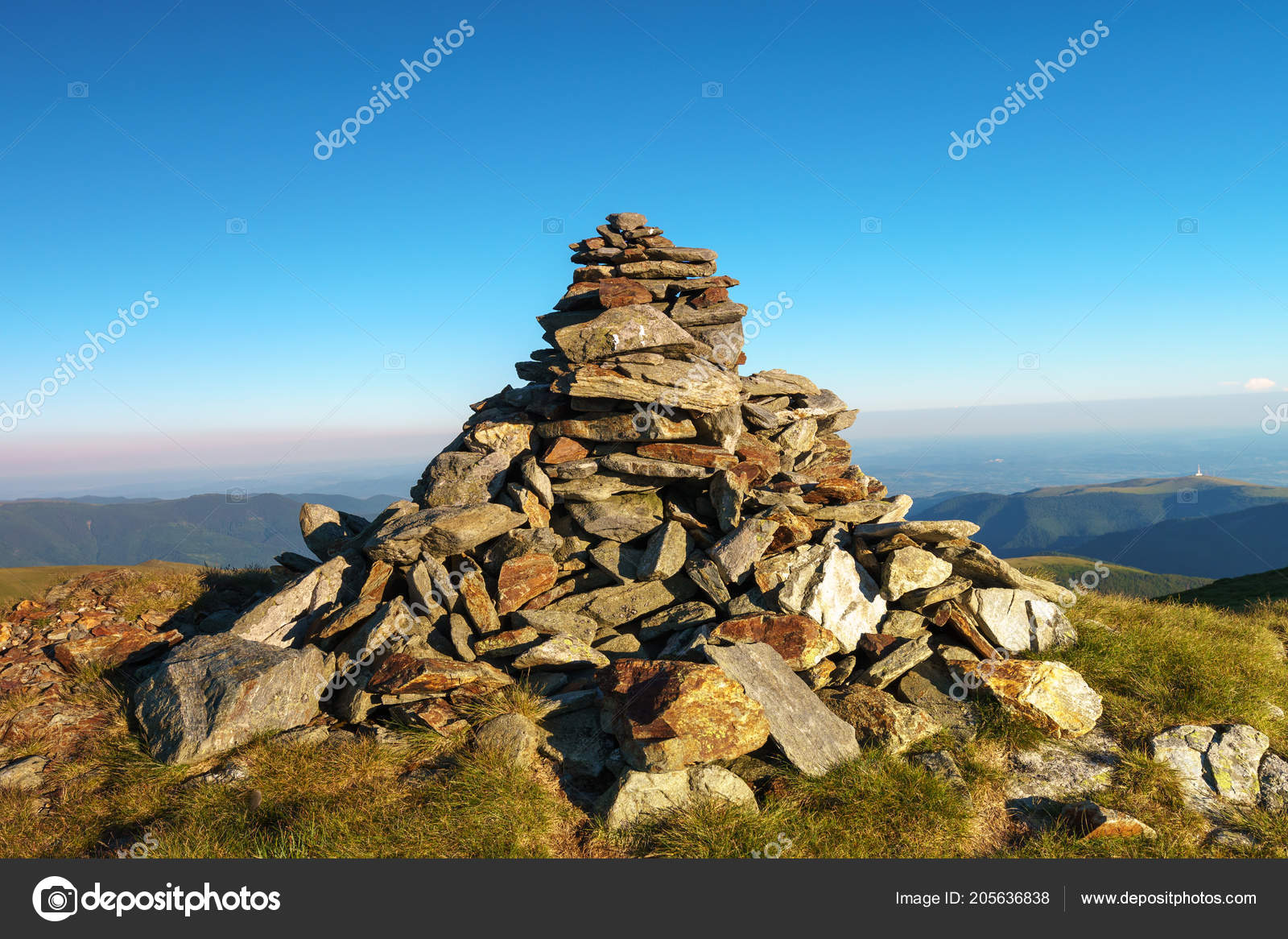 2019
POG – Bruit Thermique
G. Cagnoli
10
J’espère pas ça !
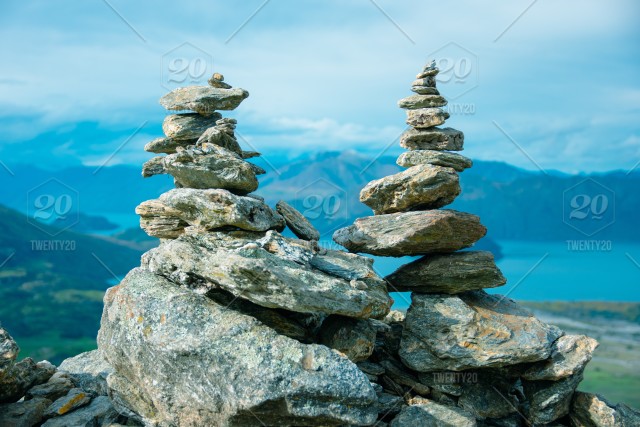 Bonne continuation !!!!
2019
POG – Bruit Thermique
G. Cagnoli
11
Crédits
Giacomo Ciani, Università di Padova, cours doctorale
Auger G. and Plagnol E., 2017, An Overview of Gravitational Waves, World Scientific Publishing, ISBN 978-9-813-14175-9
Hobson M.P., Efstathiou G.P. and Lasenby A.N., 2006, General Relativity, An Introduction for Physicists, Cambridge University Press, ISBN 978-0-521-53639-4
http://arxiv.org/abs/gr-qc/0401099v1
https://physics.stackexchange.com/questions/297701/what-does-the-ricci-tensor-represent
MM) Maggiore M., 2007, Gravitational Waves Volume 1. Theory and Experiments,Oxford University Press, ISBN: 978-0-198-57074-5
Hartle J. B., 2003, Gravity: an introduction to Einstein’s general relativity, Addison Wesley, ISBN: 0-8053-8662-9
Ni W-T and Zimmermann M., Inertial and gravitational effects in the proper reference frame of an accelerated, rotating observer, Phys. Rev. D 17 (6) 1473 (1978)
Jean-Pierre Zendri, séminaire au département de physique à l’Université de Padova, 28.04.2016
L.D. Landau, E.M. Lifshits, Statistical Physics, Part 1, Pergamon Press
2019
POG – Bruit Thermique
G. Cagnoli
12
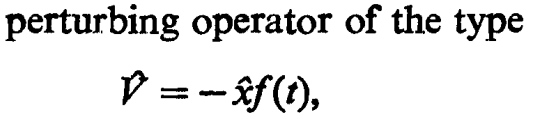 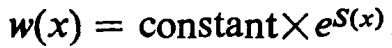 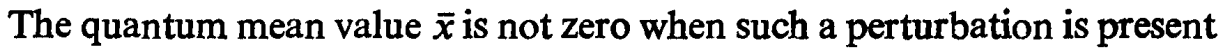 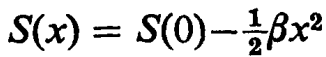 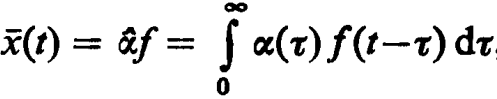 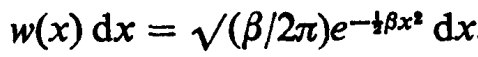 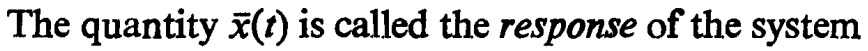 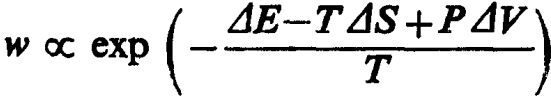 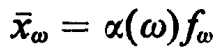 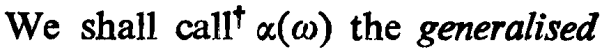 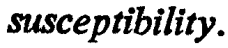 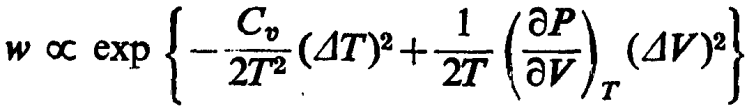 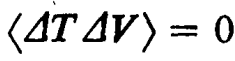 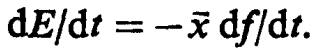 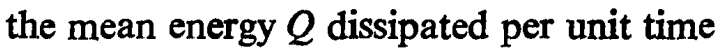 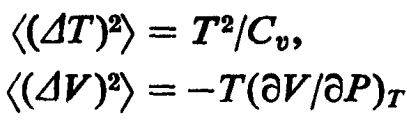 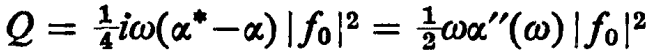 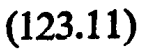 9)
2019
POG – Bruit Thermique
G. Cagnoli
13
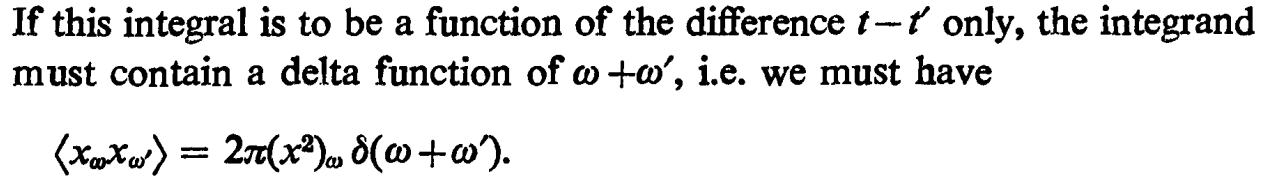 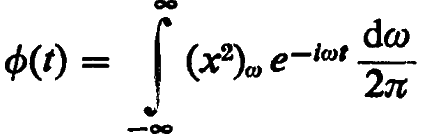 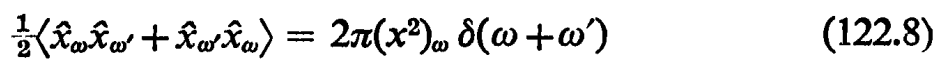 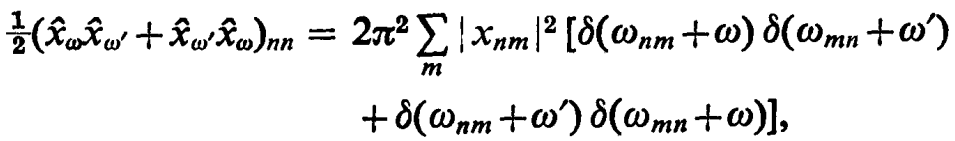 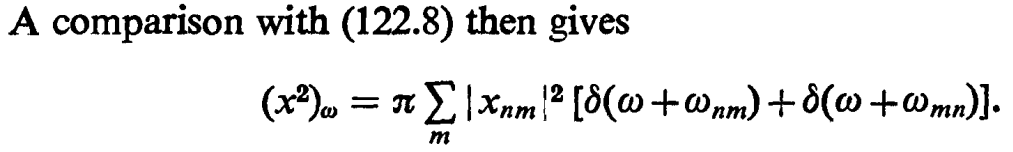 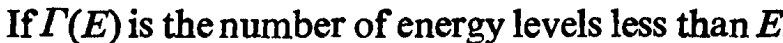 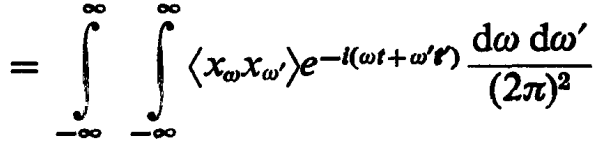 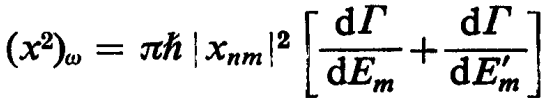 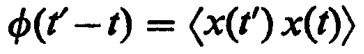 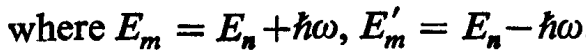 9)
2019
POG – Bruit Thermique
G. Cagnoli
14
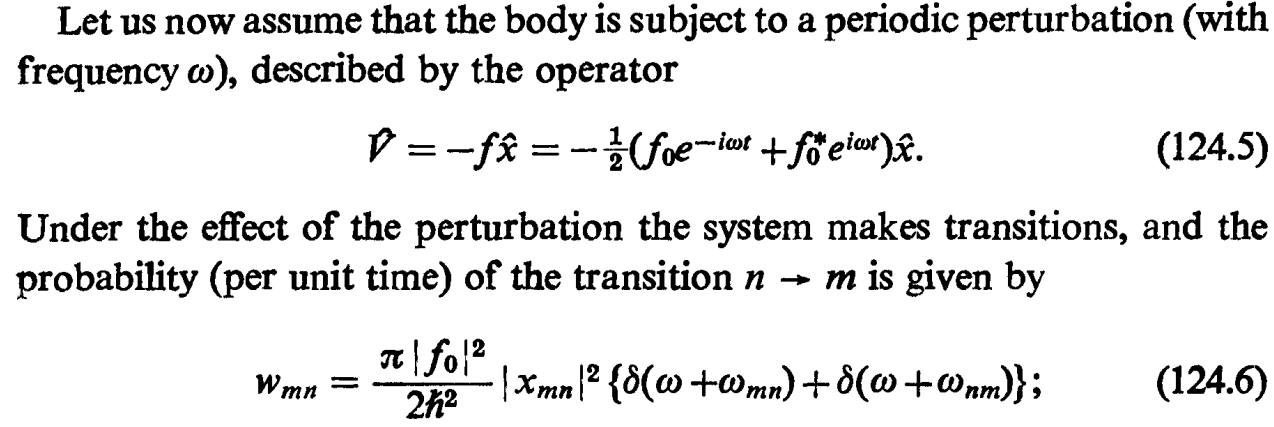 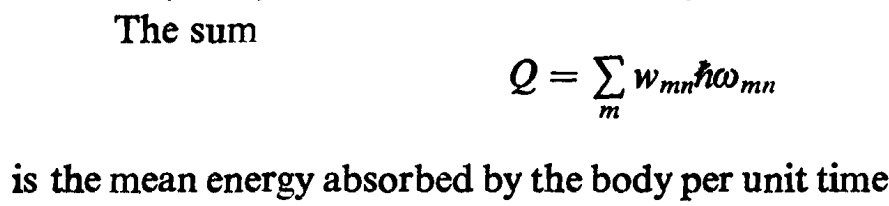 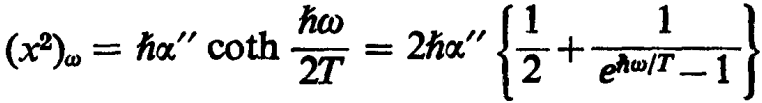 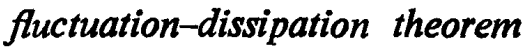 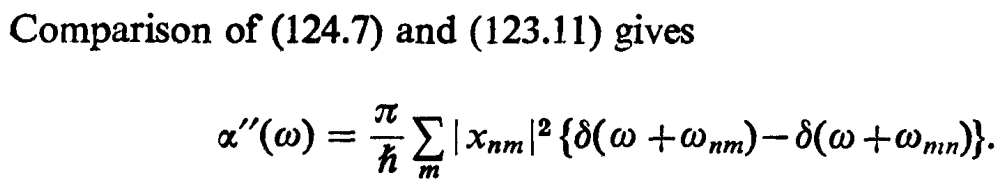 9)
2019
POG – Bruit Thermique
G. Cagnoli
15